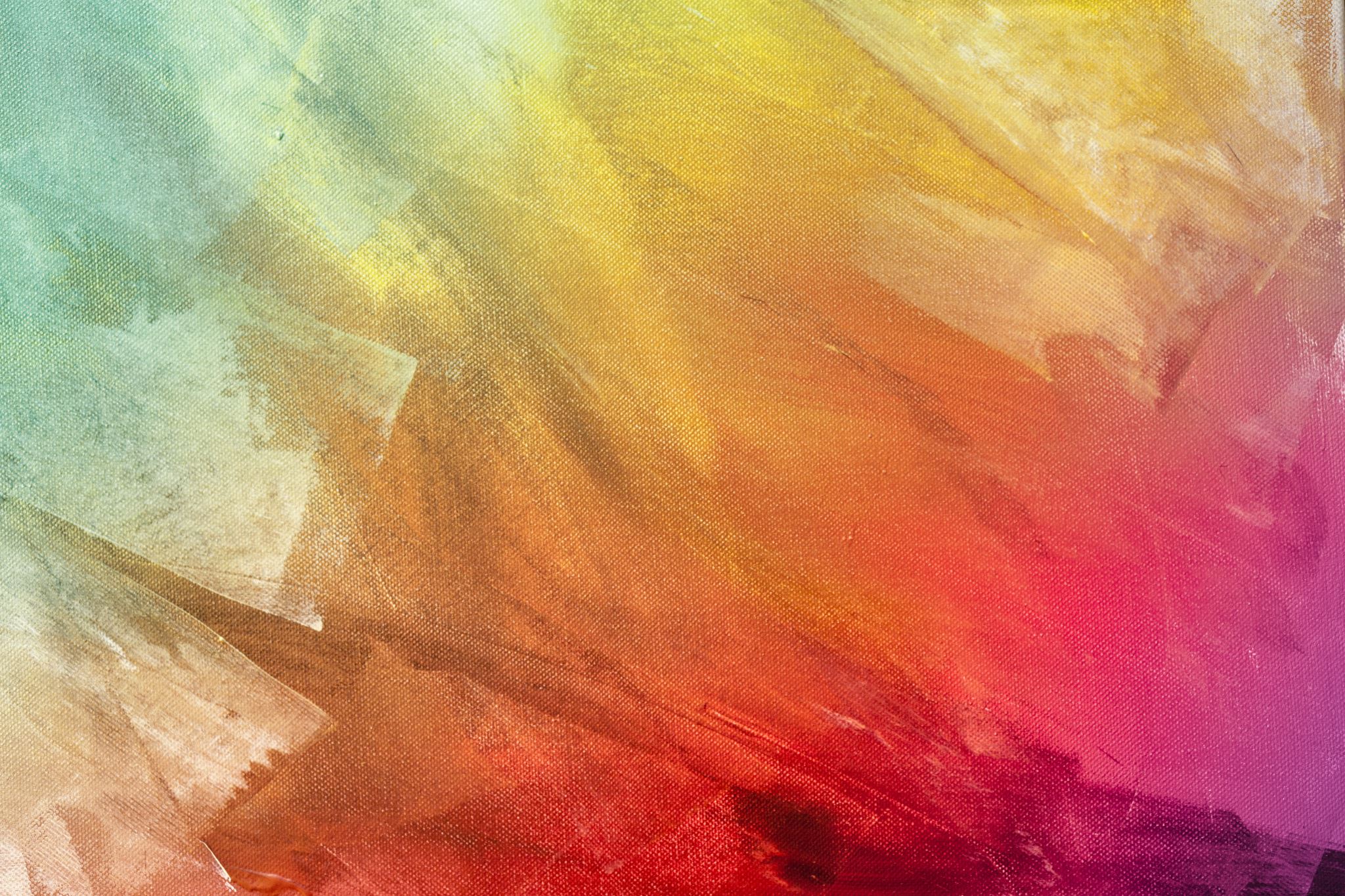 Welcome Week 2
GECO
Carely Villanueva, Gonzaga 2020
Introduce yourself
Introduce Yourself
What is your name?
Where are you from?
Where do you live?
What languages do you speak?
My name is   ______________
I am from      ______________
I live in           ______________
I speak          ______________
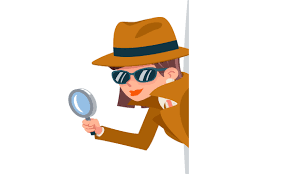 Find Someone Who …….
REJOINDERS
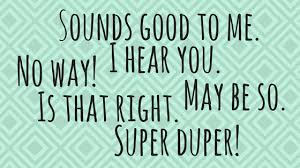 Rejoinders are expressions we use to react to what someone has said to show that we understand and sympathize with them.
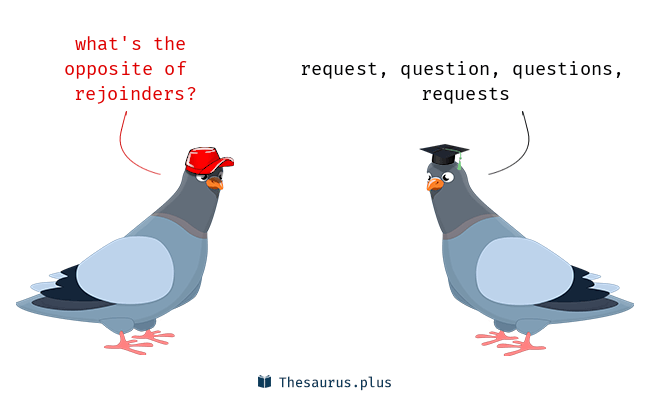 Why do we need to use rejoinders?
I’m listening.
 I understand.
 I care. (Even if you don’t care, you should use them to be polite.)
If someone says something happy or good:
Really? 🙂 (This is happy only with the correct tone.)
That’s great! 😃
Nice! 🤗
Cool! 😎
That’s awesome! 🤩
If someone says something sad or bad
That’s too bad. 😞 (This is used more when something is disappointing or not good.)
(I’m) Sorry to hear that. 🙁😥 (This is used to express care and used for deaths and other sad situations.)
That’s terrible. 😠😫 (This is used when something very bad or serious happens.)
Oh, no! 😱😨 (This has an element of surprise, but it is a negative misfortune.
If someone says something surprising
Really?! 😮 (This is surprising only with the correct tone.)
Wait…What?! 😳 🤔 (This is very common in TV shows these days and can also express confusion.)
Seriously?! 🤨
Are you serious? 🤨
For real?! 😮
No way! 😲
Get out! 😲
Wow! 😲😀 (This is used for happy surprises, but with a different tone, it could be a shocking or disappointing surprise.)
If someone says something neutral (not good, not bad, not surprising)
I see. (Basically, you are saying I understand.)
Oh, yeah? (This expresses a bit more interest than I see.)
Interesting. (The level of interest will vary with the tone used.)
That’s nice. (This also varies but can be used when something has a positive element.)
Activity 1 Listen carefully. What type of rejoinders did you find?
https://www.youtube.com/watch?v=OpWj8-FMkPY

https://www.youtube.com/watch?v=jOQ58NZOIfQ
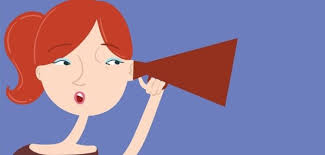 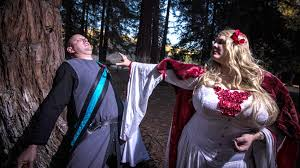 Activity 2 Role play
Create a dialogue using the vocabulary that you already learned, yes or no questions, and rejoinders. (10 minutes in the breakrooms).
Questions
Extension
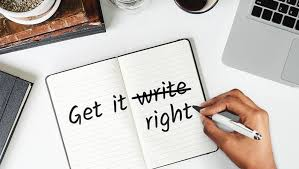 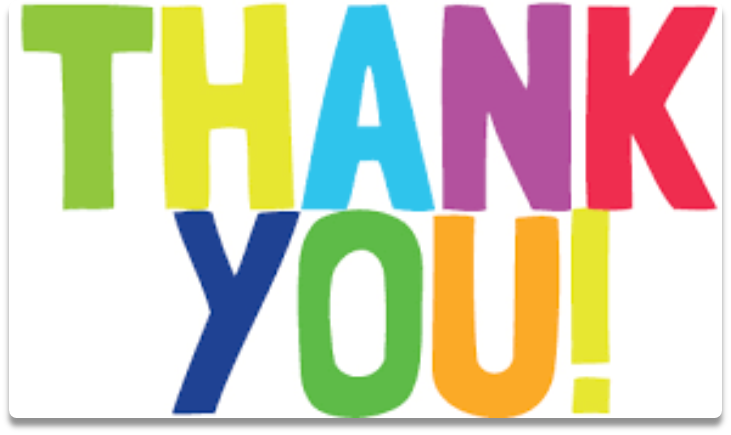